“Have We Got a Deal For You!”            Presented by TSO Programs and Service Projects Committee
TSO Convention
Mc Allen, Texas
June 15,2023
Agenda
01. Introduction
02. Results from last year
Programs and Service Projects. How they grow a chapter.
Share program and service projects
03. Our team
04. What’s next
05. Closing
DKG, TSO, and ASTEF
Apply for grants
Complete Spotlight form
Share your ideas with other chapters
2
Our team
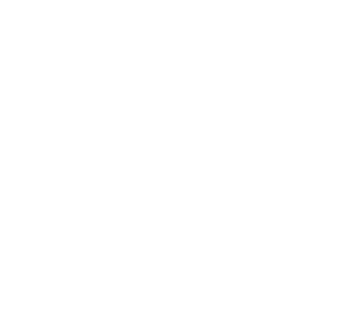 DKG International
Texas State Organization
ASTEF
www.dkg.org
www.dkgtexas,org
www.astef,org
3
Timeline
Q1. Jul – Aug
Q3. Jan – Feb
Determine if your chapter will apply for ASTEF or DKGIEF
Plan Programs and Service Projects
Q2. Sept - May
Q4. March – Jun
DKGIEF application due 3/1
ASTEF application due 4/1
Attend TSO and DKG Conventions June and July
Monthly meetings programs and projects completed
4
Thank you
Where will your journey lead you?